CARRERA DE INGENIERÍA EN CIENCIAS AGROPECUARIAS
 
EVALUACIÓN DE LA ESQUILA PREPARTO TEMPRANA EN HEMBRAS GESTANTES Y SU EFECTO EN LOS PESOS AL NACER DE CORDEROS EN LA HACIENDA EL PRADO
 
ELABORADO POR:
 
RICARDO AUGUSTO PONCE JARAMILLO

CHRISTIAN FABIAN FLORES CRUZ
I. INTRODUCCIÓN
OBJETIVO
Objetivo General

 Evaluar la esquila preparto temprana en hembras gestantes y su efecto en los pesos al nacer de corderos en la Hacienda El Prado “IASA I”.
OBJETIVOS ESPECÍFICOS
Analizar el peso de los corderos al nacimiento al realizar una esquila preparto temprana a los 80, 95 y 110 días de la gestación en las madres.
 Evaluar la tasa de mortalidad hasta el destete de corderos con la aplicación de la esquila preparto temprana.
 Evaluar la facilidad de partos en las hembras ovinas sometidas a la esquila preparto temprana.
 Elaborar un boletín técnico con los resultados obtenidos para difundir la información en los principales centros agrícolas de la zona centro sierra.
II.	REVISIÓN DE LITERATURA
Historia del Ovino
II.	REVISIÓN DE LITERATURA
La producción Ovina en el país
II.	REVISIÓN DE LITERATURA
Población y distribución Ovina en el Ecuador.
(Visualizador de Estadísticas Agropecuarias, (ESPAC), 2012)
II.	REVISIÓN DE LITERATURA
Problemática del sector Ovino en el país.
II.	REVISIÓN DE LITERATURARazas Ovinas representativas del país
II.	REVISIÓN DE LITERATURA
Revisión de cascos
Edad y revisión de la dentadura
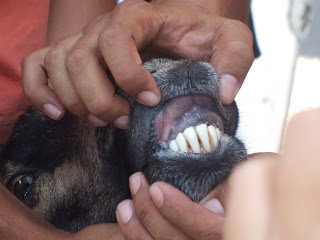 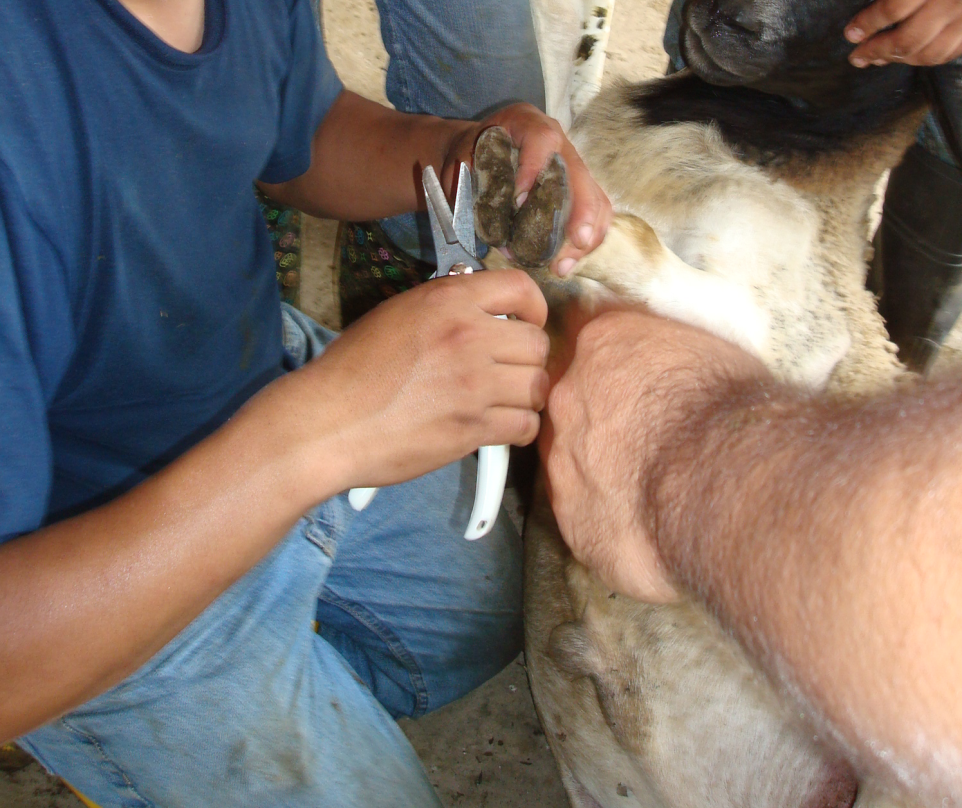 II.	REVISIÓN DE LITERATURA
Condición Corporal
Esquila
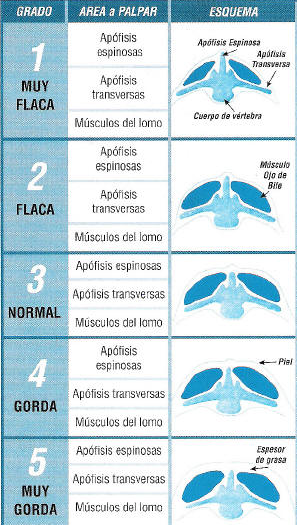 v
II.	REVISIÓN DE LITERATURA
Técnicas Básicas de esquila
II.	REVISIÓN DE LITERATURA
MÉTODOS DE ESQUILA
II.	REVISIÓN DE LITERATURA
Esquila preparto
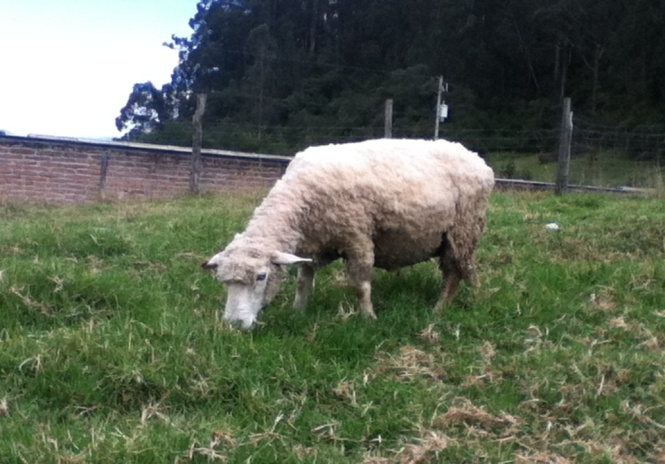 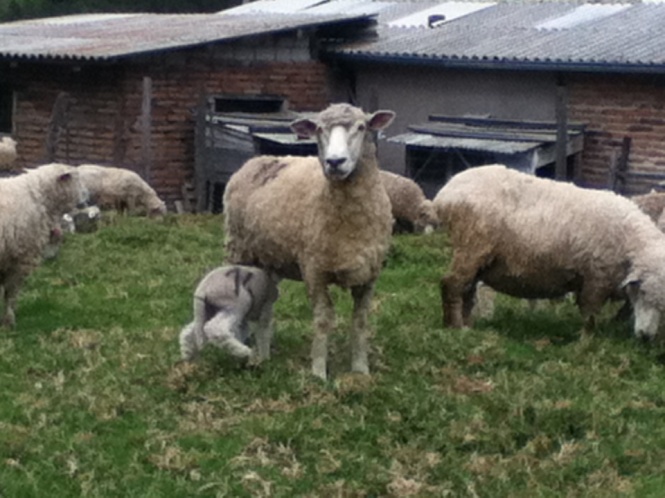 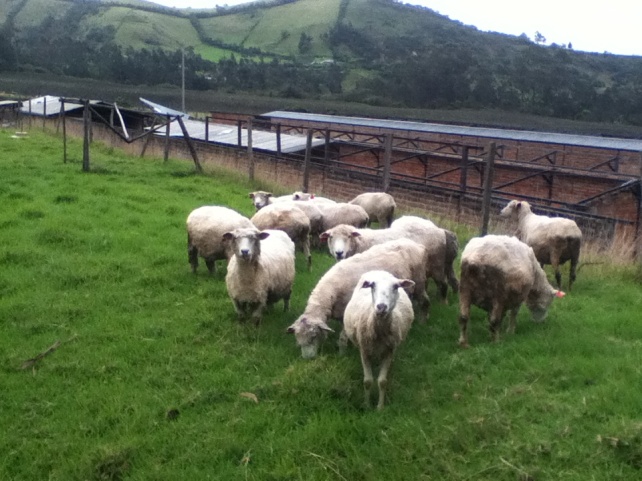 III. METODOLOGÍA
UBICACIÓN DEL LUGAR DE INVESTIGACIÓN
Ubicación Geográfica
Proyecto Ovino Hacienda “El Prado”
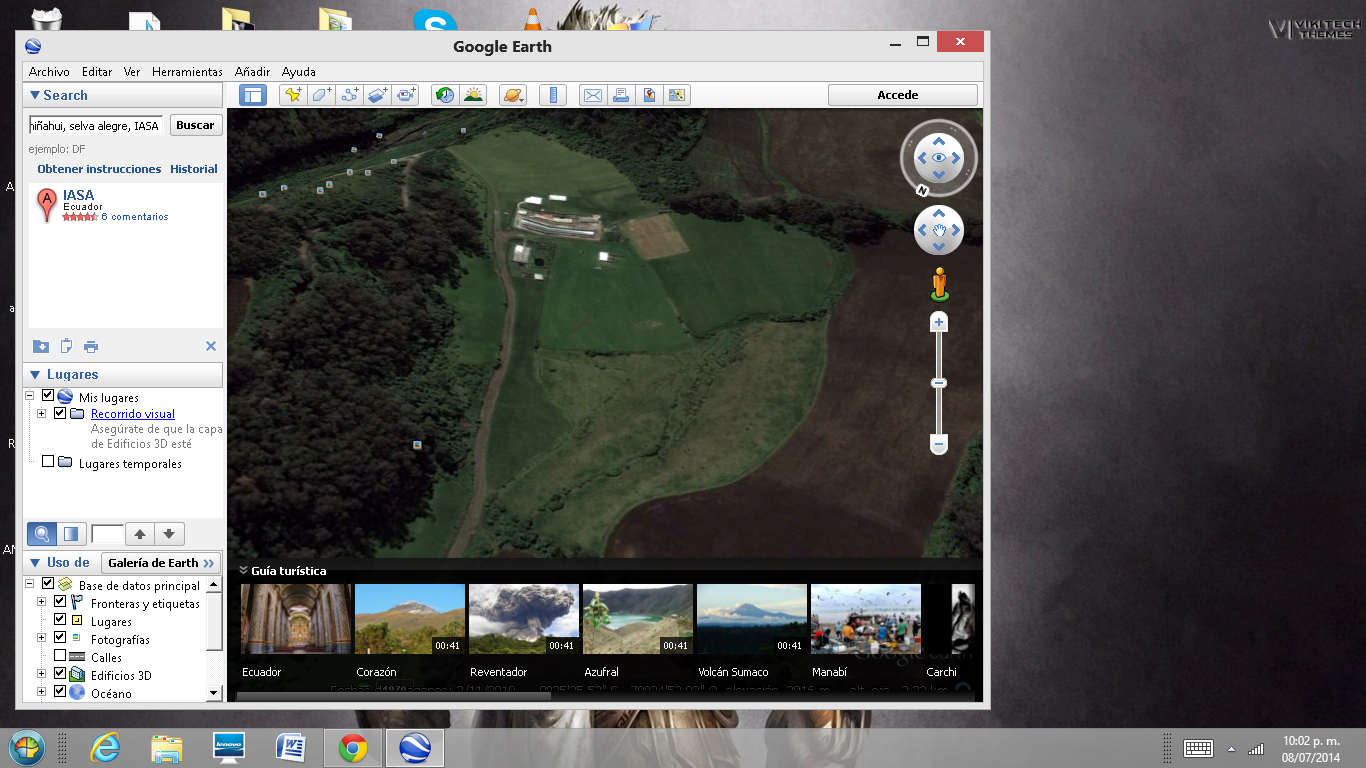 Longitud:		78º24B44BB W
Latitud:		0º23B20BB S
Altitud:		
2940 m.s.n.m.
Ubicación Ecológica
III. METODOLOGÍA
MATERIALES
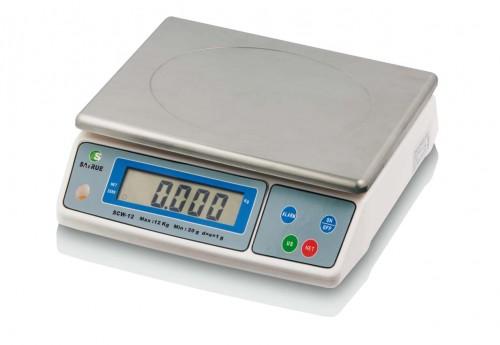 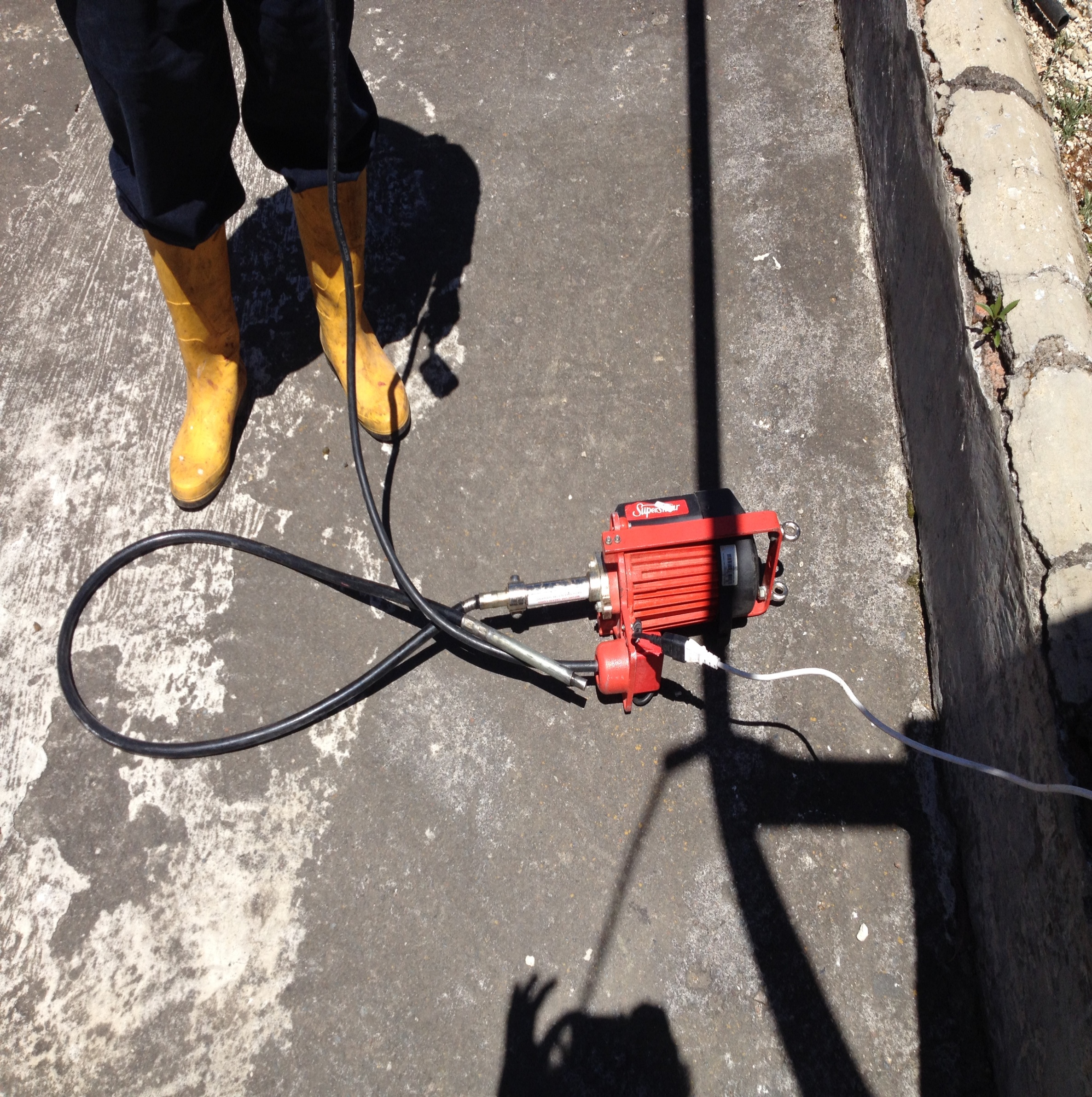 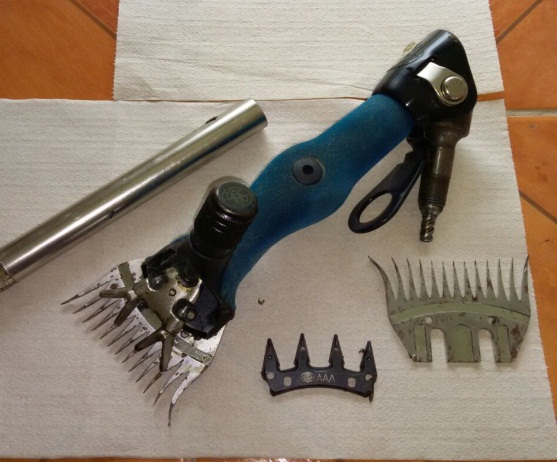 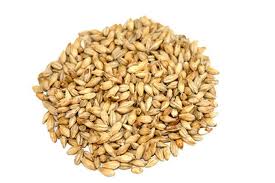 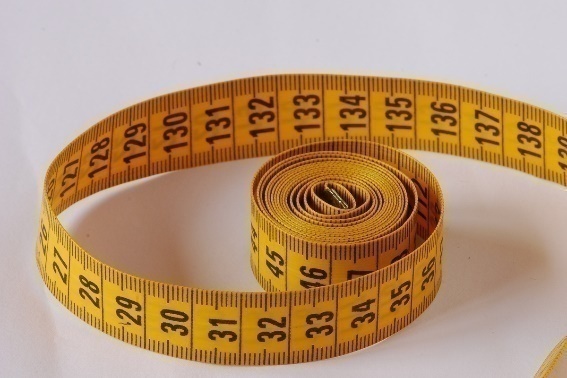 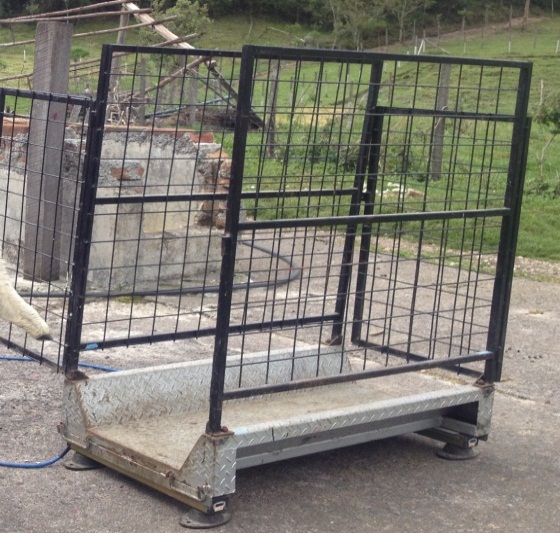 III. METODOLOGÍA
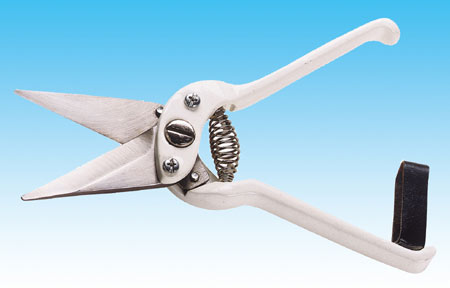 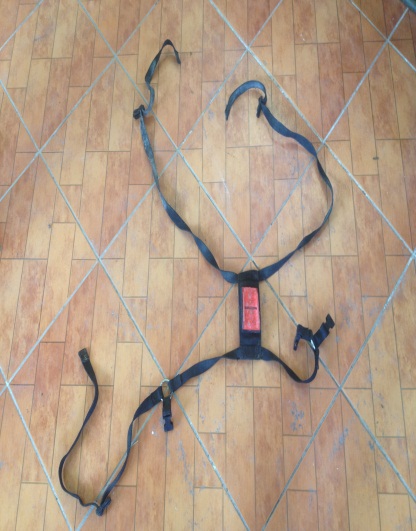 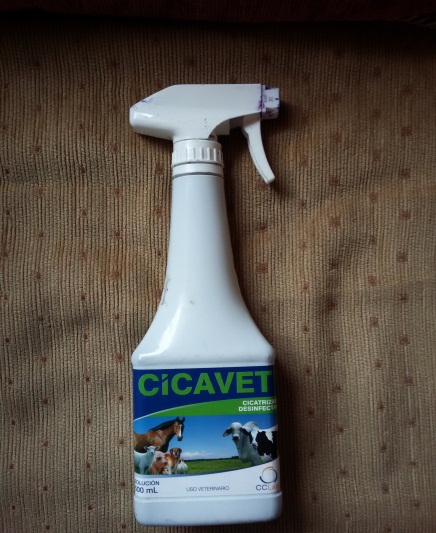 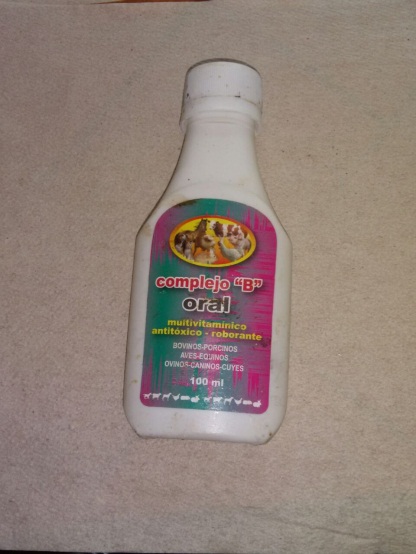 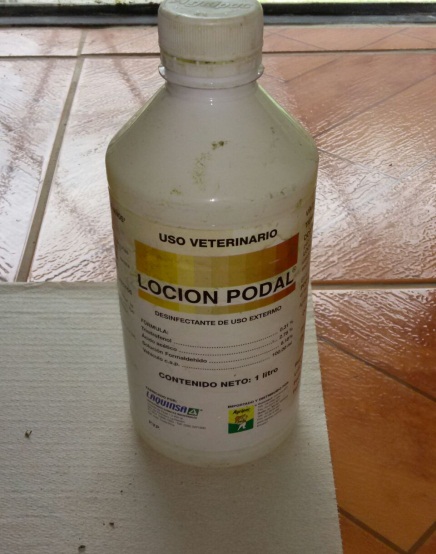 III. METODOLOGÍA
III. METODOLOGÍA
III. METODOLOGÍA
Diseño completamente al azar
4 tratamientos , 9 repeticiones
III. METODOLOGÍA
Variables a medir
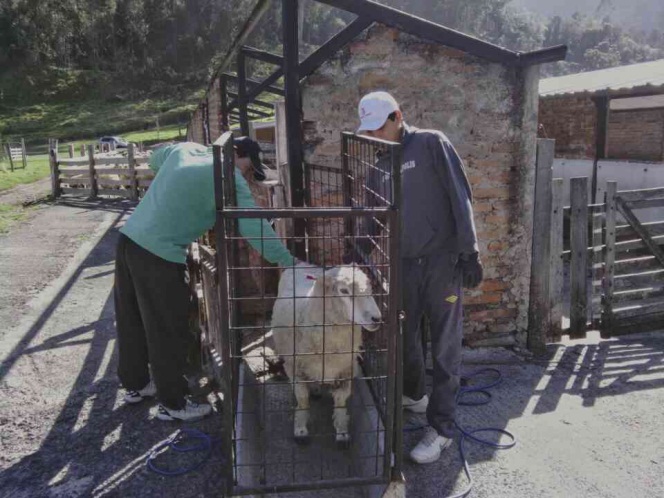 III. METODOLOGÍA
III. METODOLOGÍA
IV.RESULTADOS Y DISCUSIÓN
Cuadro 1
Condición corporal de las hembras antes del empadre.
IV.RESULTADOS Y DISCUSIÓN
Cuadro 2
Pesos de las hembras antes del empadre.
Cuadro 33
Pesos desde el empadre hasta el parto
IV.RESULTADOS Y DISCUSIÓN
Cuadro 4
Pesos desde la esquila hasta el parto.
Cuadro 5
Edad de la madre
IV.RESULTADOS Y DISCUSIÓN
Cuadro 6
Tamaño de las ubres.
(Mendez, 2004) afirma que el tamaño de las ubres tiene influencia en el peso de corderos al destete
IV.RESULTADOS Y DISCUSIÓN
Cuadro 7
Peso de las membranas fetales.
Gibbons (2005), el tamaño de la placenta es un factor limitante del crecimiento fetal
IV.RESULTADOS Y DISCUSIÓN
Cuadro 8
Facilidad de partos.
Cuadro 9
Duración del parto.
IV.RESULTADOS Y DISCUSIÓN
Cuadro 10
Pesos al nacimiento de los corderos.
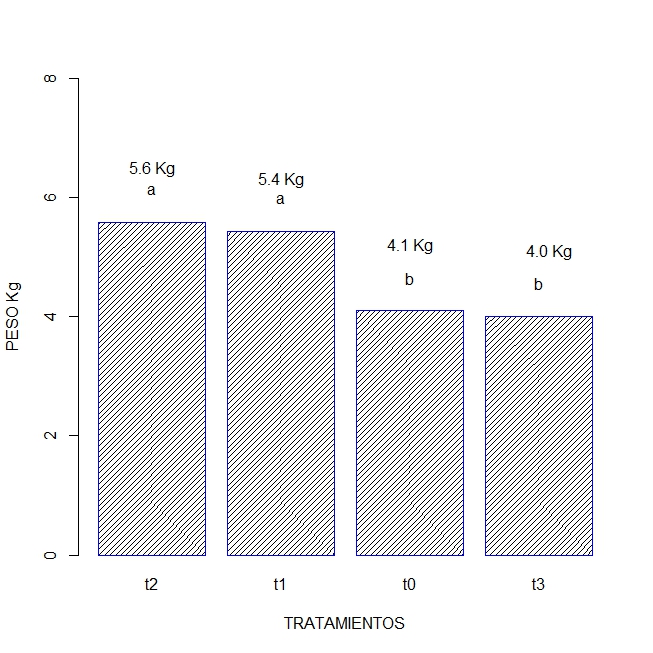 INIA (2005) de Uruguay donde se encontró que la esquila preparto genera un efecto positivo en el peso vivo al nacimiento
IV.RESULTADOS Y DISCUSIÓN
Cuadro 11
Ganancia de peso hasta el destete del cordero.
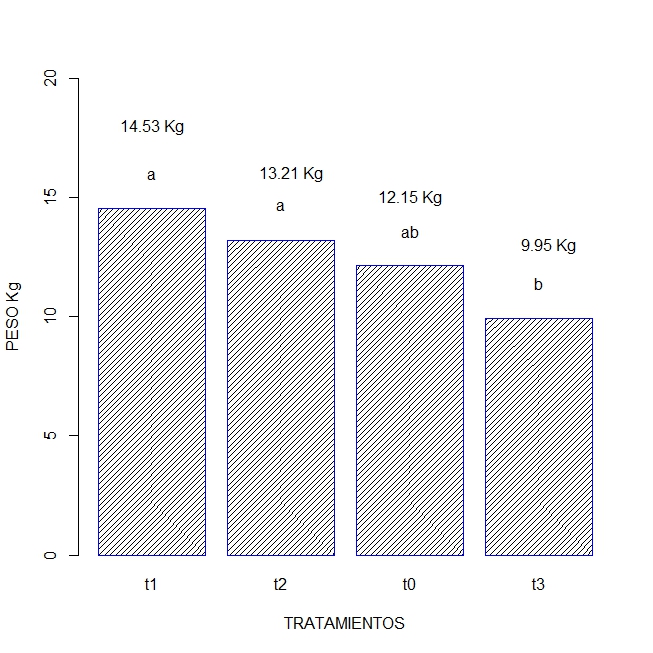 Barbieri & Montossi (2005), afirman ganancia de peso en hembras esquiladas
IV.RESULTADOS Y DISCUSIÓN
Cuadro 12
Ganancia diaria de peso de los corderos.
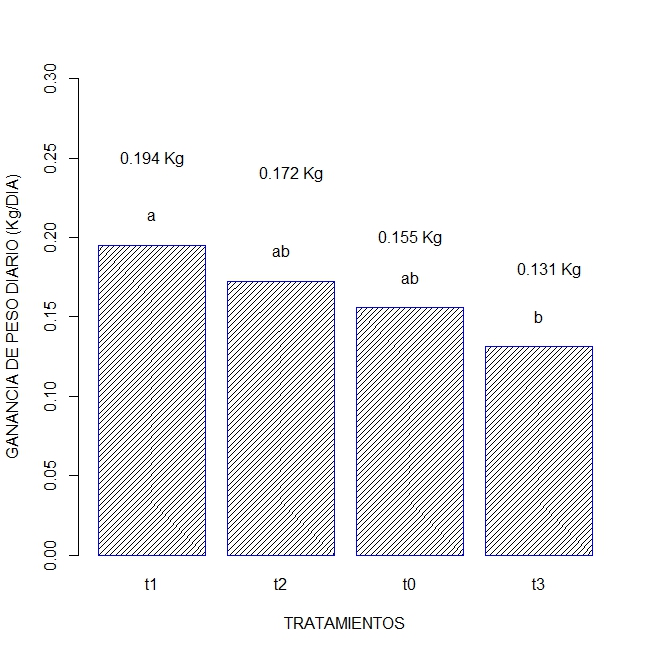 UBA (2012), explica que una mayor ganancia de peso diaria en corderos cuyas madres fueron sometidas a una esquila preparto
IV.RESULTADOS Y DISCUSIÓN
Cuadro 13
Largo y Alto del cordero al nacimiento

.
IV.RESULTADOS Y DISCUSIÓN
Tasa de mortalidad en corderos
V. CONCLUSIONES
Esquilar a las hembras gestantes entre los 80 y 95 días permite notables ganancias de peso en corderos al nacimiento, comparados con los tratamientos T0 y T3 que presentaron las más bajas ganancias de peso al nacimiento.

El tamaño de la placenta influye directamente en el tamaño del cordero al nacimiento debido a un mayor flujo de nutrientes desde las membranas placentarias hacia el feto especialmente en el último tercio de gestación en donde el pico de crecimiento de la placenta concluye.
V. CONCLUSIONES
La esquila preparto temprana no influye en el largo ni en el alto de los corderos al contrario de los resultados obtenidos en países como Argentina y Uruguay en los cuales si existieron corderos más largos y menos altos.

La esquila preparto temprana no influye en la facilidad de parto de las hembras ya que todos los partos estuvieron dentro de la categoría eutócico normal y eutócico demorado.
 La mayor ganancia de peso hasta el destete de los corderos se encontró en el T1 con 14.53 kg, comparados con los tratamientos T0 con 12.15 kg y T3 con 9.95 kg los cuales presentaron las más bajas ganancias de peso.
V. CONCLUSIONES
La mayor ganancia de peso hasta el destete de los corderos se encontró en el T1 con 14.53 kg, comparados con los tratamientos T0 12.15 kg y T3 9.95 kg los cuales presentaron las menores ganancias de peso.
VI. RECOMENDACIONES
Se recomienda realizar la esquila preparto entre los 80 y 95 días de gestación ya que se comprobó que durante ese lapso de tiempo es donde los fetos ganan más peso y resultarán corderos más pesados.

Repetir el ensayo en época de invierno y en una raza distinta a la Corriedale  para conocer sus resultados y compararlos con los obtenidos en esta investigación.
 
Se recomienda esquilar al animal suelto para evitar el estrés y posibles problemas de timpanismo.
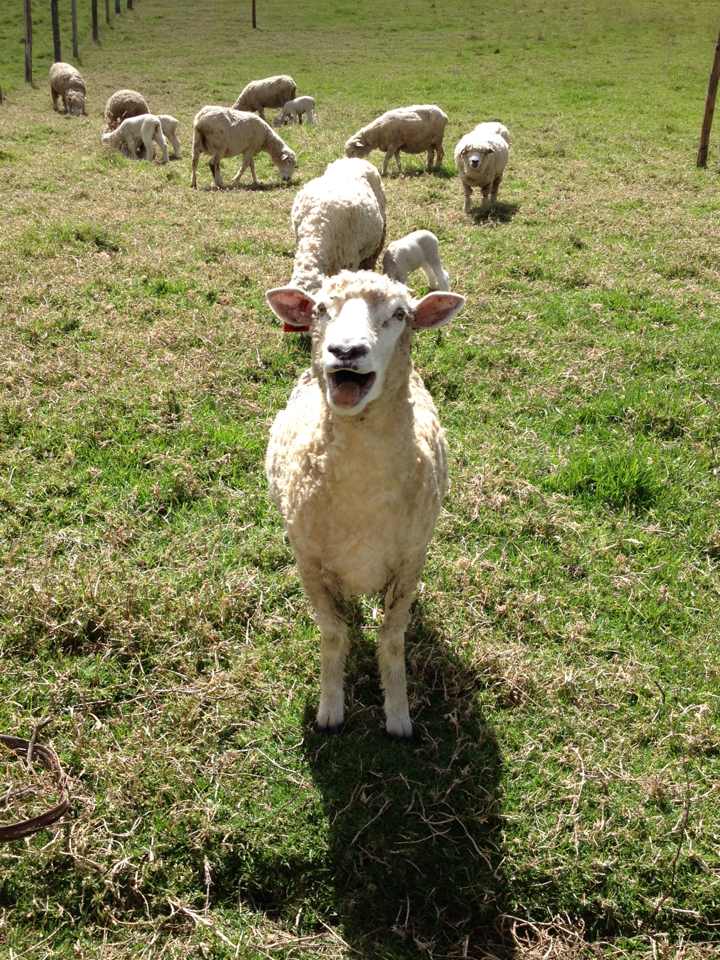 GRACIAS